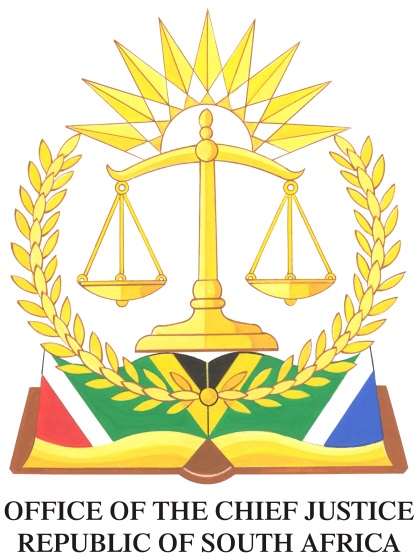 1st  QUARTERLY PERFORMANCE REPORT 2016/17 PRESENTED BY THE SECRETARY GENERAL MS MEMME SEJOSENGWE
1
www.judiciary.org.za
PRESENTATION OUTLINE
PURPOSE OF THE PRESENTATION 
MANDATE OF THE DEPARTMENT 
VISION, MISSION AND VALUES 
OVERVIEW OF Q1 (2016/17) PERFORMANCE
PERFORMANCE PER PROGRAMME
PROGRAMME 1: ADMINISTRATION
PROGRAMME 2: JUDICIAL SUPPORT AND COURT ADMINISTRATION
PROGRAMME 3: JUDICIAL EDUCATION AND RESEARCH
STATISTICAL INFORMATION
FINANCIAL PERFORMANCE REPORT
CONCLUSION
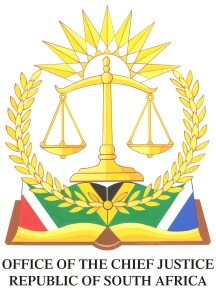 2
www.judiciary.org.za
PURPOSE OF PRESENTATION
The purpose of the presentation is:

To present the 1st quarterly performance report (non financial and financial performance information) to the Portfolio Committee.
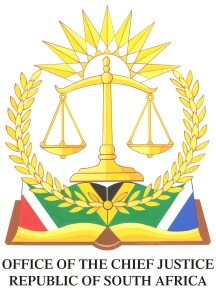 3
www.judiciary.org.za
MANDATE OF THE DEPARTMENT
The mandate of the Office of the Chief Justice (OCJ) is to support the Chief Justice in executing administrative and judicial powers and duties as Head of the Judiciary and Head of the Constitutional Court. 
Functions: 
To provide and coordinate legal and administrative support to the Chief Justice; 
To provide communication and relationship management services and inter-governmental and international coordination; 
To develop courts administration policy, norms and standards; 
To support the development of Judicial policy, norms and standards;
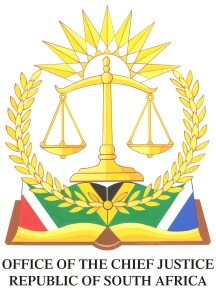 4
www.judiciary.org.za
MANDATE Continues……….
To support the Judicial function of the Superior Courts;

To render administrative support to the Superior Courts;

To support the Judicial Service Commission in the execution of its mandate; 

To support South African Judicial Education Institute  in the execution of its mandate; and  

To administer Judges’ Remuneration and Conditions of Employment Act
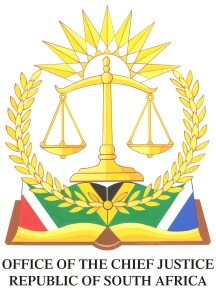 5
www.judiciary.org.za
MANDATE Continues……….
Superior Courts Act, 2013 

CJ exercise responsibility over the administration of judicial functions of all courts.

Judges President to assume responsibility over coordination of judicial functions of all courts within each province.

South African Judicial Education Institute Act, 2008 -  The Chief Justice is the Chairperson  of the SAJEI Council. SAJEI was established to provide  judicial education to all Judicial Officers. The responsibility for the training of Magistrates has been transferred from Justice College to SAJEI since January 2012.
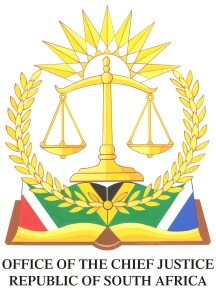 6
www.judiciary.org.za
MANDATE Continues……….
Judicial Service Commission Act, 1994 – The Chief Justice is the Chairperson of the Judicial Service Commission which inter alia is responsible for the recommendation of candidates for judicial appointment and dealing with complaints lodged against Judges. 
Judges’ Remuneration and Conditions of Employment Act 47 of 2001- provides for the remuneration and conditions of employment for all Judges. 
Public Finance Management Act, 1999

Public Service Act & Regulations
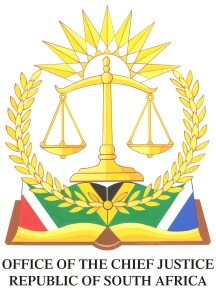 7
www.judiciary.org.za
VISION, MISSION AND VALUES
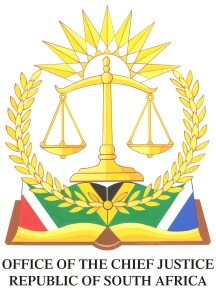 8
www.judiciary.org.za
OCJ STRATEGIC GOALS
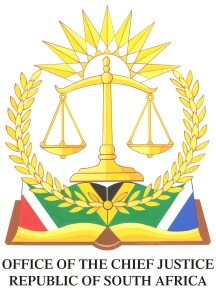 9
www.judiciary.org.za
OVERVIEW OF QUARTER 1 PERFORMANCE:2016/17
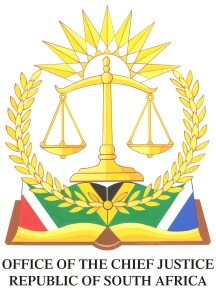 10
www.judiciary.org.za
‹#›
OVERVIEW OF QUARTER 1 PERFORMANCE:2016/17
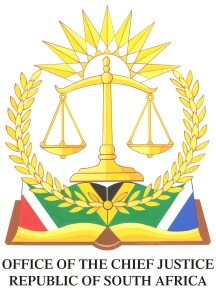 12
www.judiciary.org.za
PERFORMANCE PER PROGRAMME
PROGRAMME 1: ADMINISTARTION
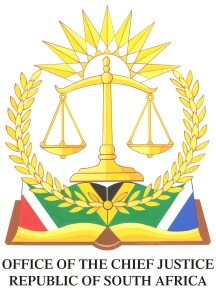 13
www.judiciary.org.za
PROGRAMME 1: ADMINISTRATION
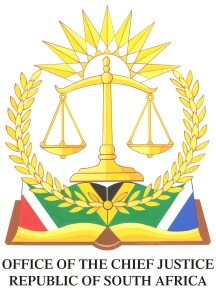 14
www.judiciary.org.za
PERFORMANCE OF PROGRAMME 1: ADMINISTRATION
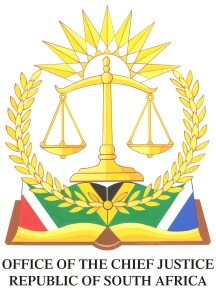 15
www.judiciary.org.za
PERFORMANCE OF PROGRAMME 1: ADMINISTRATION
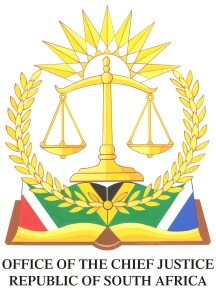 16
www.judiciary.org.za
PERFORMANCE PER SUB-PROGRAMME
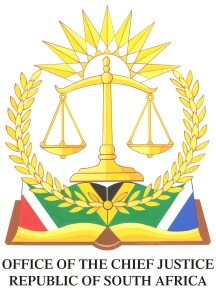 17
www.judiciary.org.za
PROGRAMME 1: ADMINISTRATION PERFORMANCE INFORMATION
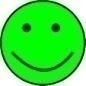 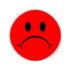 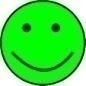 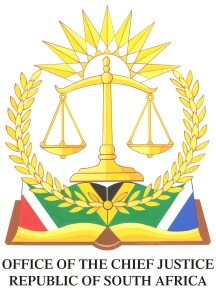 18
www.judiciary.org.za
PROGRAMME 1: ADMINISTRATION PERFORMANCE INFORMATION (CONT….)
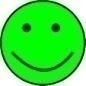 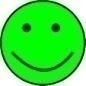 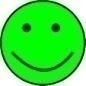 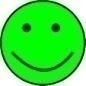 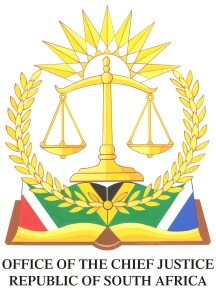 19
www.judiciary.org.za
PROGRAMME 1: ADMINISTRATION PERFORMANCE INFORMATION (CONT….)
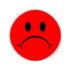 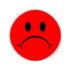 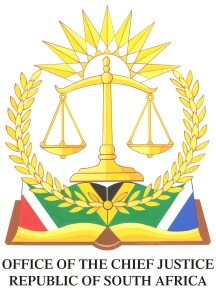 20
www.judiciary.org.za
PERFORMANCE PER PROGRAMME
PROGRAMME 2: JUDICIAL SUPPORT AND COURT ADMINISTRATION
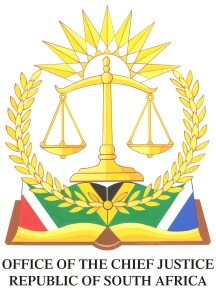 21
www.judiciary.org.za
PROGRAMME 2: JUDICIAL SUPPORT AND COURT ADMINISTRATION
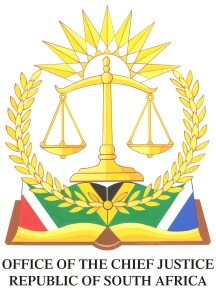 22
www.judiciary.org.za
PERFORMANCE OF PROGRAMME 2: JUDICIAL SUPPORT AND COURT ADMINISTRATION
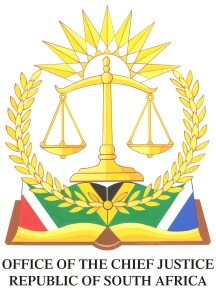 23
www.judiciary.org.za
‹#›
PERFORMANCE PER SUB-PROGRAMMES
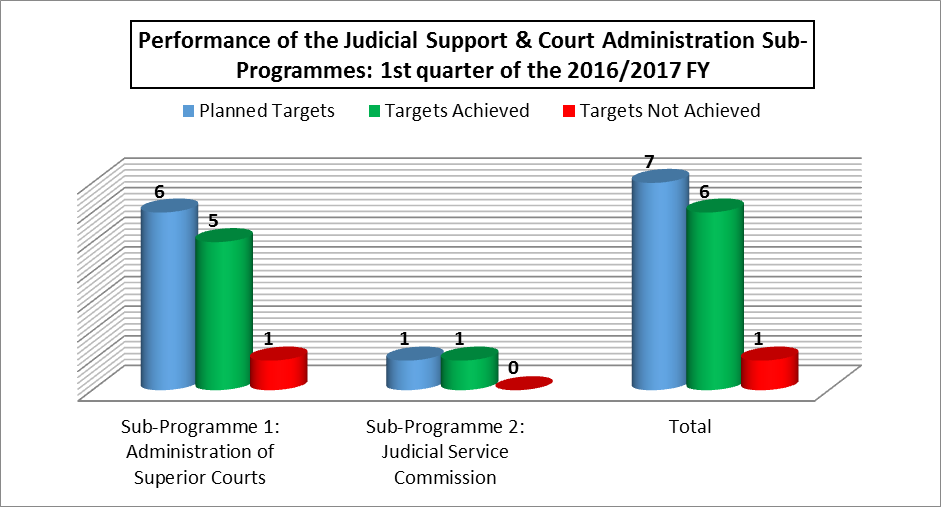 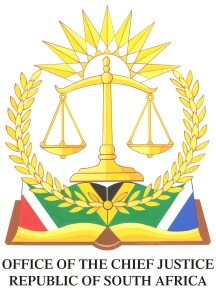 25
www.judiciary.org.za
PROGRAMME 2: JUDICIAL SUPPORT AND COURT ADMINISTRATION PERFORMANCE INFORMATION
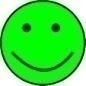 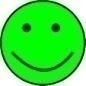 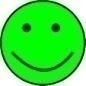 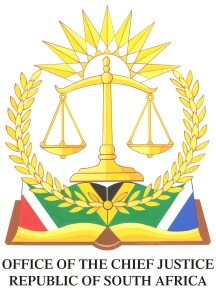 26
www.judiciary.org.za
PROGRAMME 2: JUDICIAL SUPPORT AND COURT ADMINISTRATION PERFORMANCE INFORMATION (CONT……)
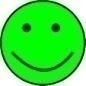 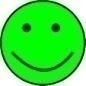 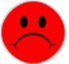 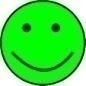 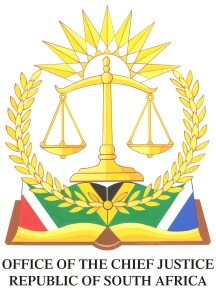 27
www.judiciary.org.za
PERFORMANCE PER PROGRAMME
PROGRAMME 3: JUDICIAL EDUCATION AND RESEARCH
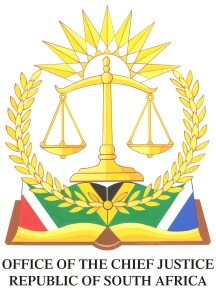 28
www.judiciary.org.za
PROGRAMME 3: JUDICIAL EDUCATION AND RESEARCH
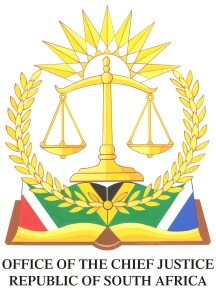 29
www.judiciary.org.za
PROGRAMME 3: JUDICIAL EDUCATION AND RESEARCH
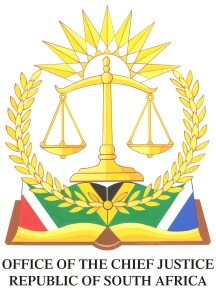 30
www.judiciary.org.za
‹#›
PERFORMANCE PER SUB-PROGRAMMES
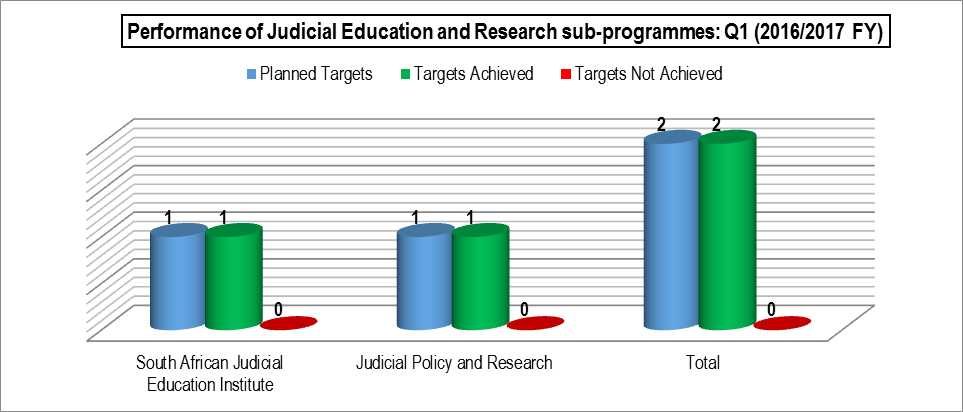 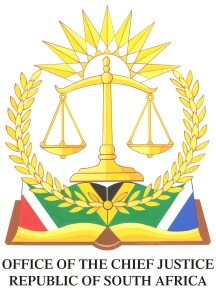 32
www.judiciary.org.za
PROGRAMME 3: JUDICIAL EDUCATION AND RESEARCH PERFORMANCE INFORMATION
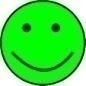 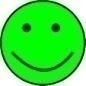 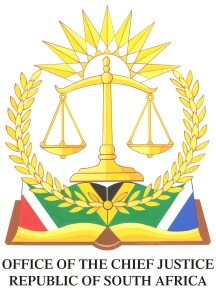 33
www.judiciary.org.za
STATISTICAL INFORMATION
Programme 2 &3
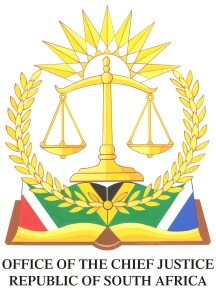 34
www.judiciary.org.za
STATISTICAL INFORMATION
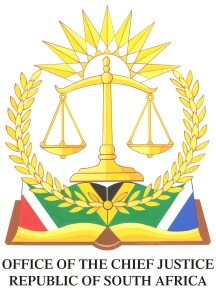 35
www.judiciary.org.za
STATISTICAL INFORMATION (continues……..)
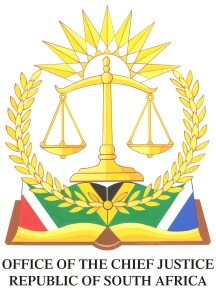 36
www.judiciary.org.za
FINANCIAL PERFORMANCE REPORT:  QUARTER 1
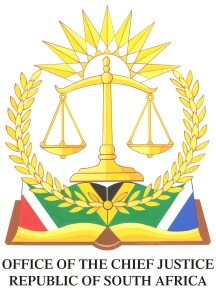 37
www.judiciary.org.za
QUARTER 1 EXPENDITURE PER PROGRAMME
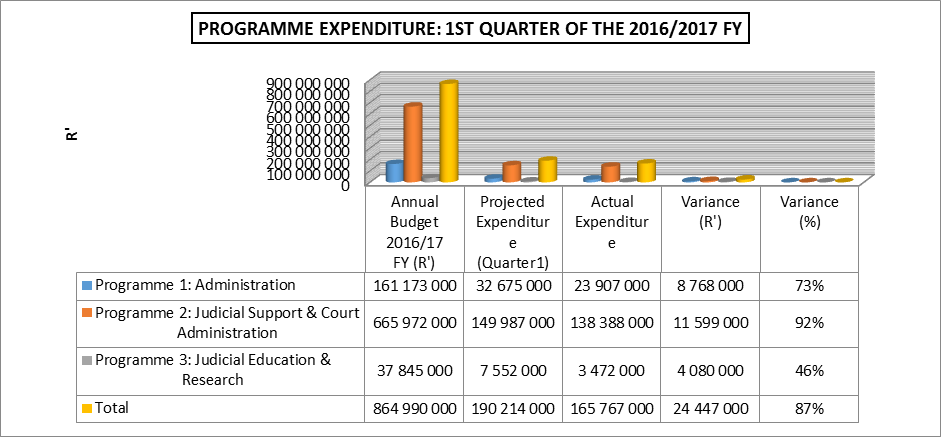 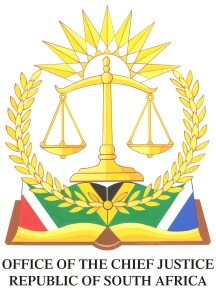 38
www.judiciary.org.za
REASONS FOR UNDERSPENDING PER PROGRAMME
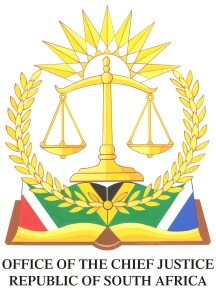 39
www.judiciary.org.za
CONCLUSION
As at the end of the 1st quarter of  2016/2017 financial year the OCJ  achieved 78% of its planned targets.

 To address the challenges that the department was faced with during the first quarter, various control measures have been put in place to ensure improved performance and effective administrative support to the Judiciary.

Human resources capacity was a challenge during the Q1 which contributed to non-achievement of some of the planned quarterly targets.

All funded vacant positions will be filled as a matter of urgency in the next quarters of the 2016/2017 financial year to address capacity constraints.
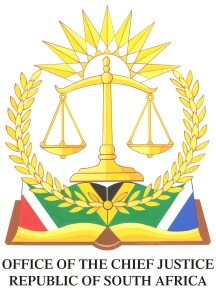 40
www.judiciary.org.za
THANK U
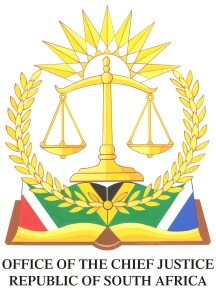 41
www.judiciary.org.za